Transcriptomes and Regulomes in ENCODE/modENCODE data
Regulomes
Transcriptomes
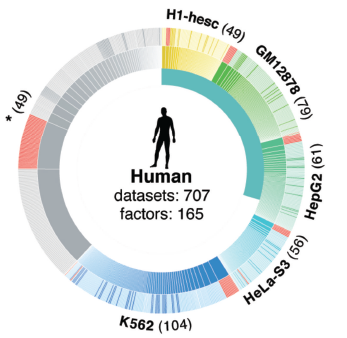 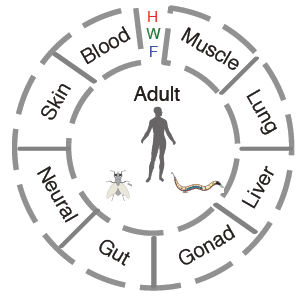 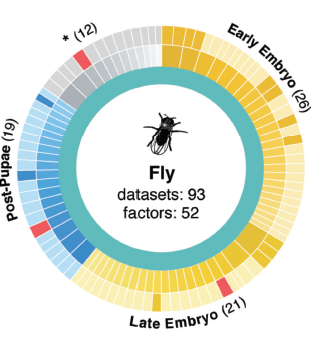 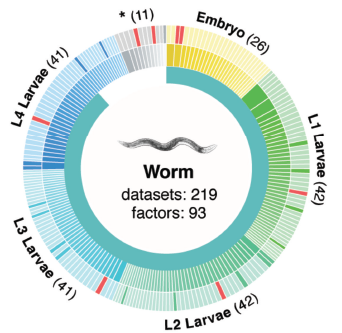 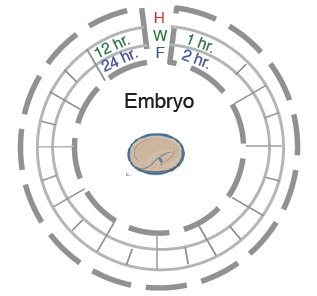 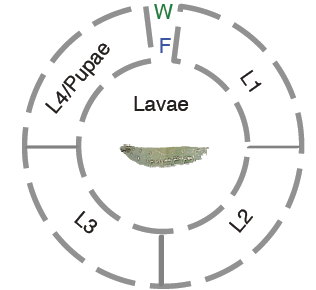 Conservation of regulatory networks rewiring
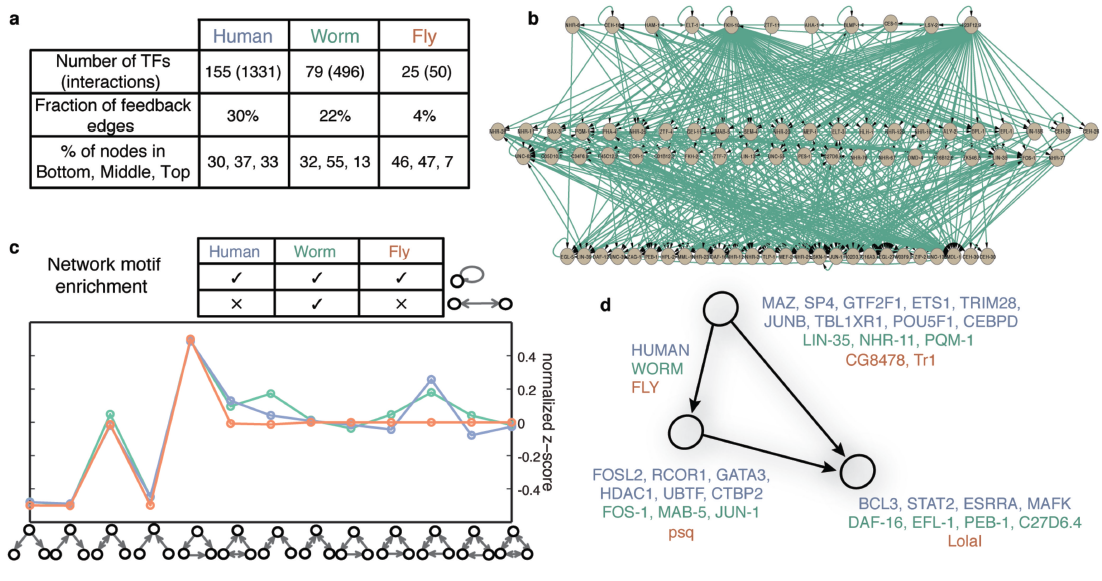 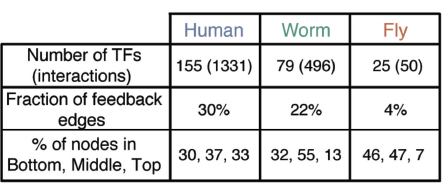 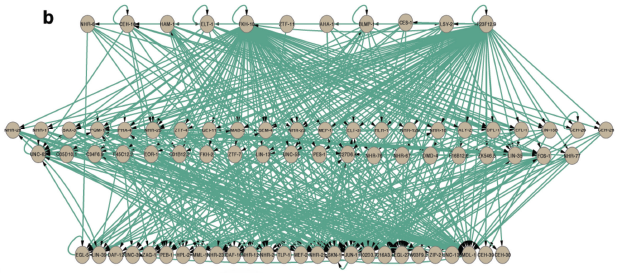 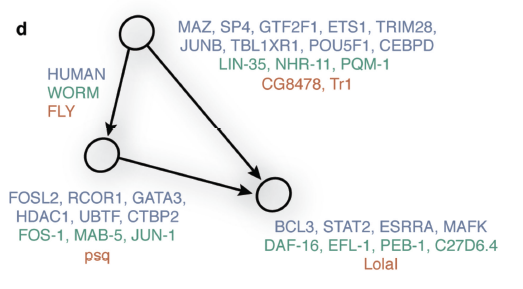 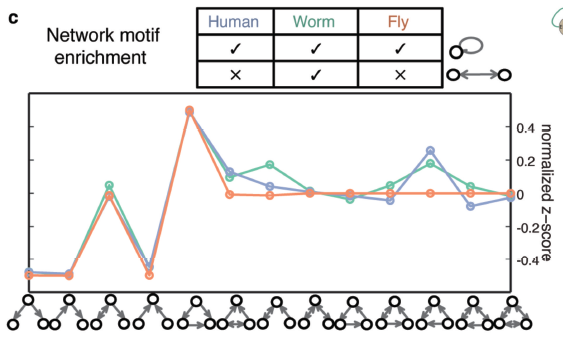